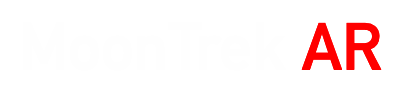 Team Members: Mike De Pacina, Isabel Gonzalez, Gavin Guo, Olga Garcia,Simon Johansen, Sebastian Kane, Breck Miner, Karl Sia, Jacob Valenzuela, Joan ZaldivarFaculty Advisor: Jackson Bently, Youssef El-Zein & Weronika CwirJet Propulsion Laboratory Liaisons: Natalie Gallegos, Shan Malhotra & Syed SadaqathullahCollege of Engineering, Computer Science, and TechnologyCalifornia State University, Los Angeles
Team Members: Mike De Pacina, Isabel Gonzalez, Gavin Guo, Olga Garcia, 
Simon Johansen, Sebastian Kane, Breck Miner, Karl Sia, Jacob Valenzuela, Joan ZaldivarFaculty Advisor: Weronika Cwir
Graduate Advisors: Jackson Bentley, Jesus Cruz, Youssef El-Zein
JPL Liaisons: Natalie Gallegos, Shan Malhotra & Syed Sadaqathullah
College of Engineering, Computer Science, and TechnologyCalifornia State University, Los Angeles
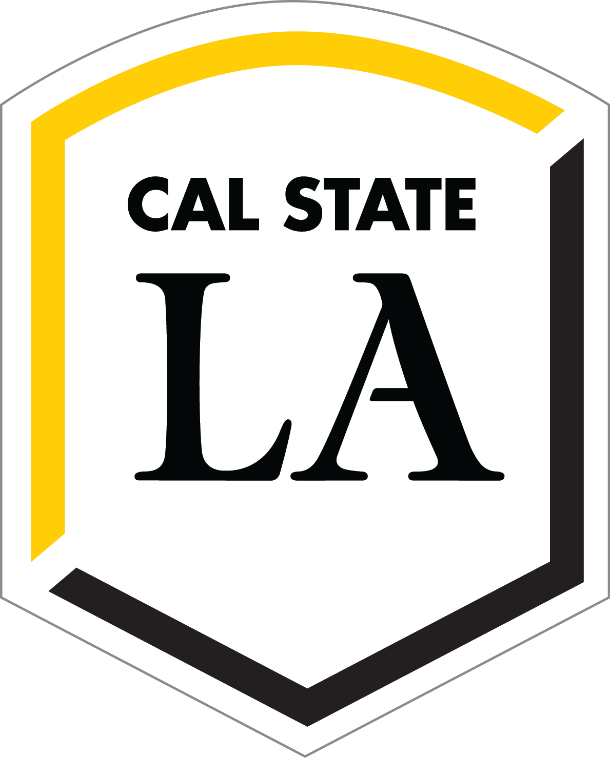 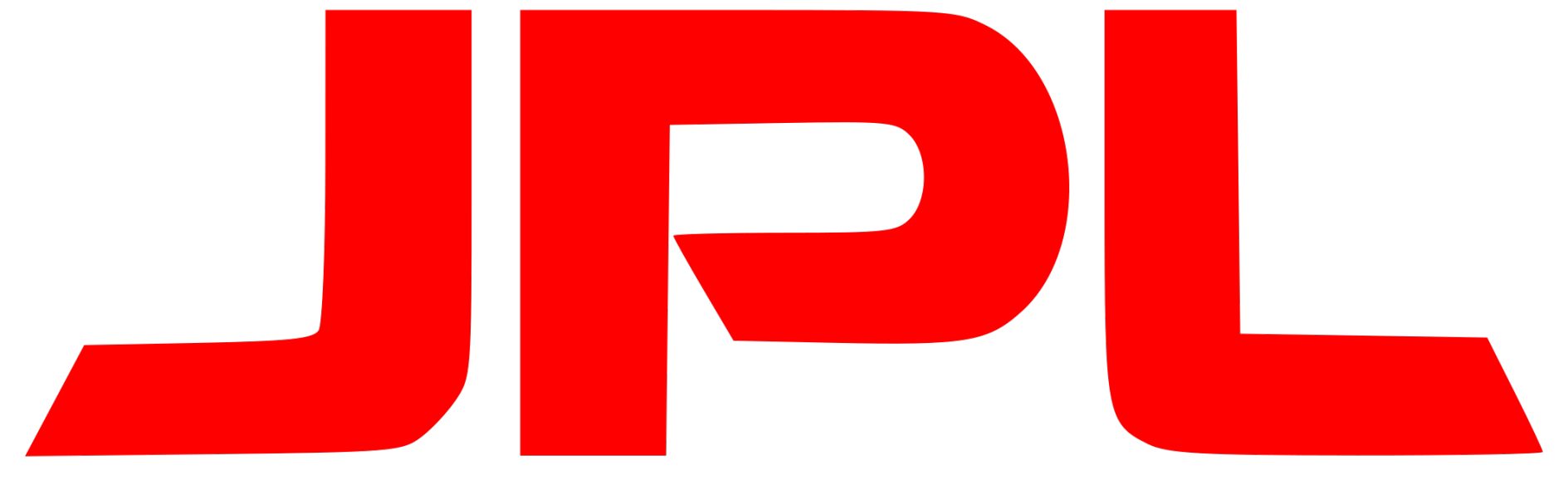 Building off the context aware image registration algorithm the previous team built, our current team aims to enhance and implement the following:
Allow the placement and opacity control of multiple overlays on the user’s image 
Implement infinite zoom on the user’s image 
Improve efficiency and accuracy of the image registration process 
Add craters, maria, and landing sites as points of interest 
Allow for registration of a live video feed
Jet Propulsion Laboratory partnered with CSULA aim to build a web application that seeks to enhance public engagement in lunar exploration by exploring the Moon through augmented reality. When images from a telescope are routed to a laptop or a smartphone, users will have the ability to view a version of their image annotated with various useful and interesting data - including lunar features and landmarks, local temperature, chemical makeup of the soil or any available information the user chooses.
Visualization of Algorithms:
Background & Objectives
Results
Multiple Layers
Infinite Zoom
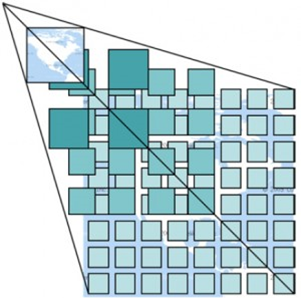 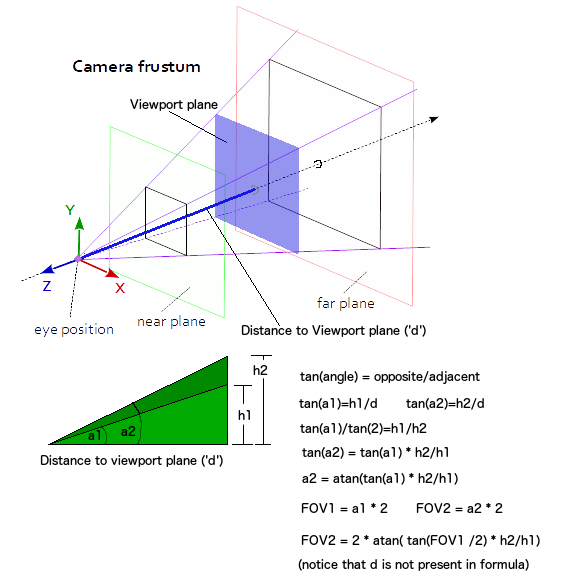 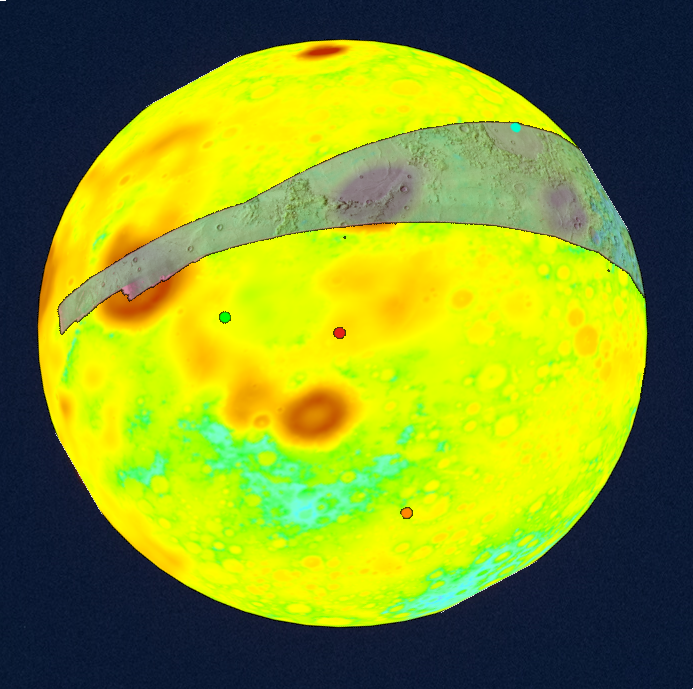 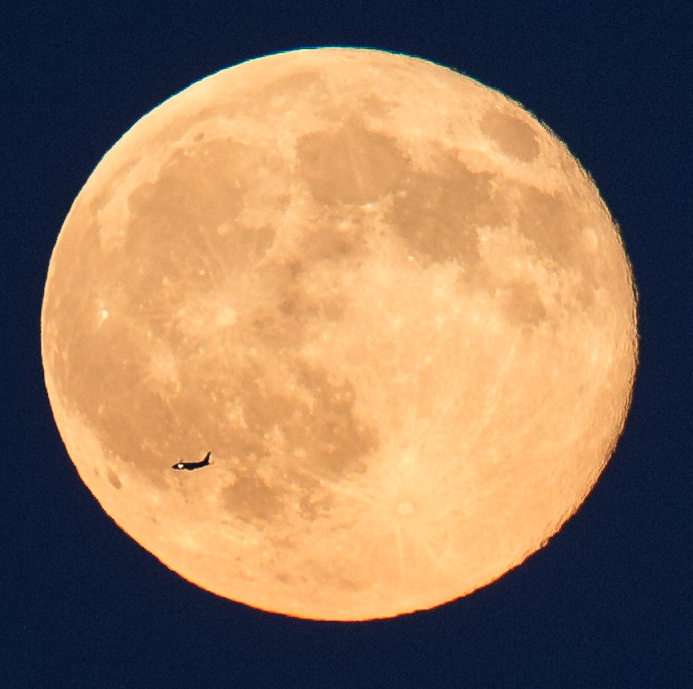 Zoom is done by narrowing the field of view. As the user zooms in, the Web Map Tile Service loads in the higher resolution tiles
Before and after overlays are applied. Overlays: Kaguya LGM2011 Surface Gravity, Colorized and Apollo 15 Metric Cam DEM, ColorHillshade
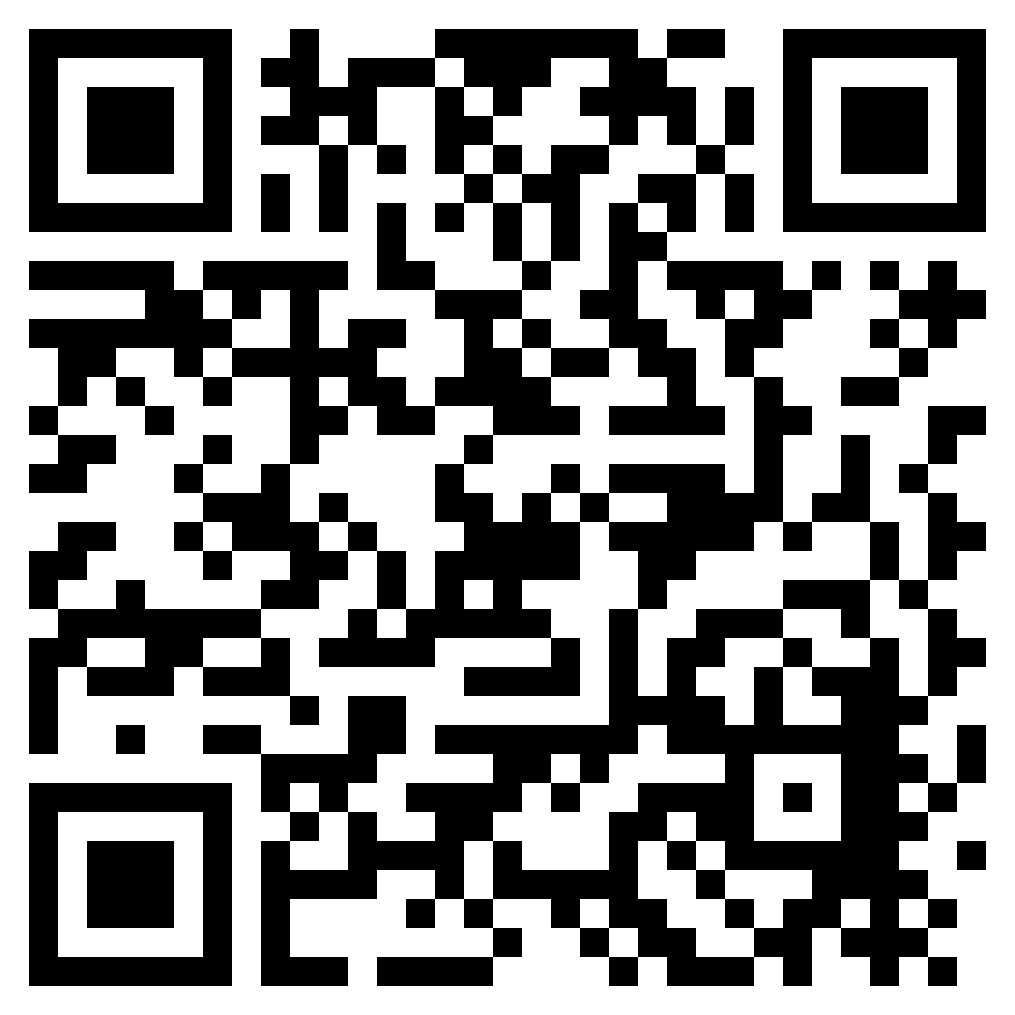 Context Aware
Circle Detection
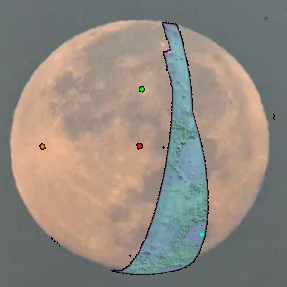 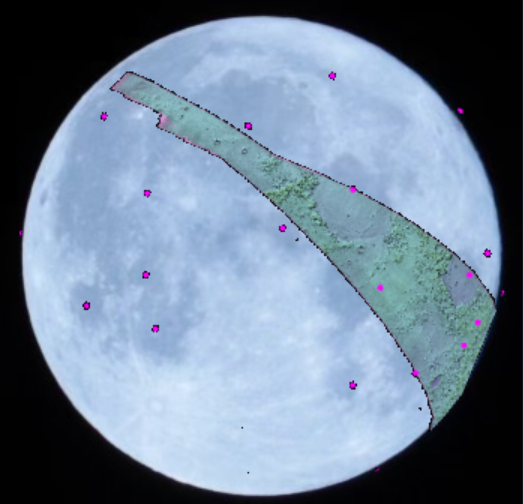 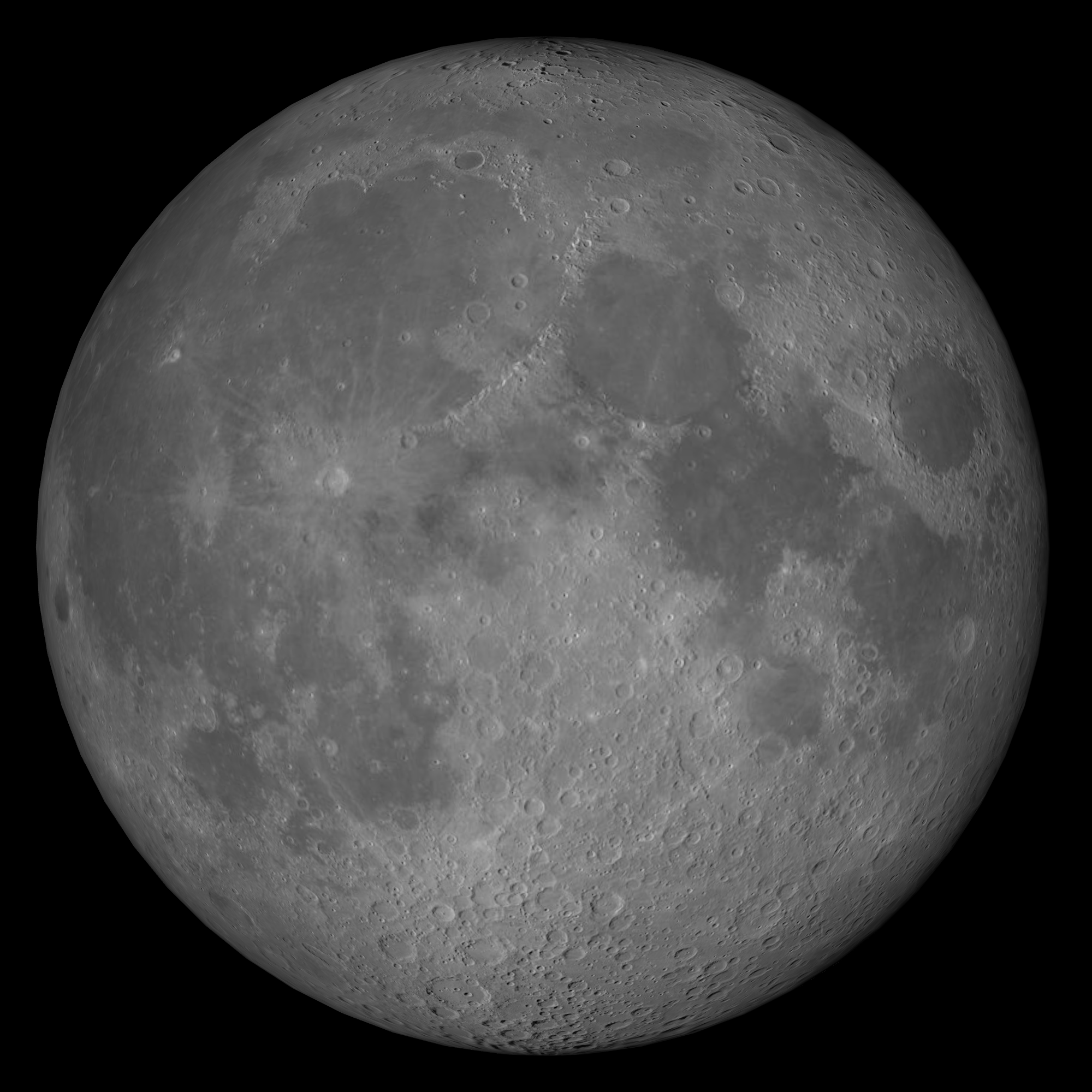 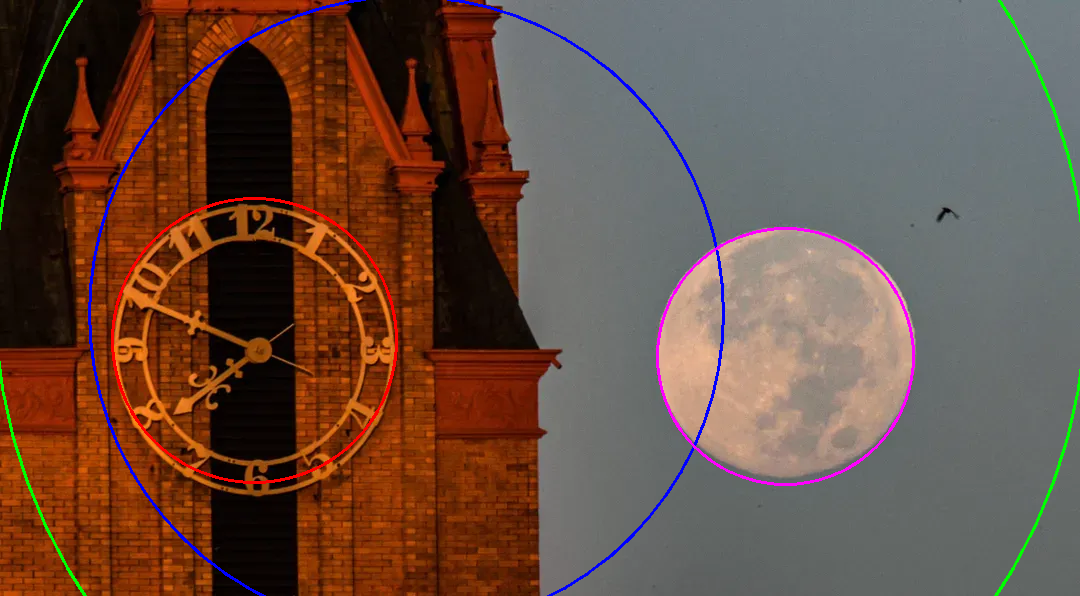 Figure 1a
Figure 3a
Figure 1b
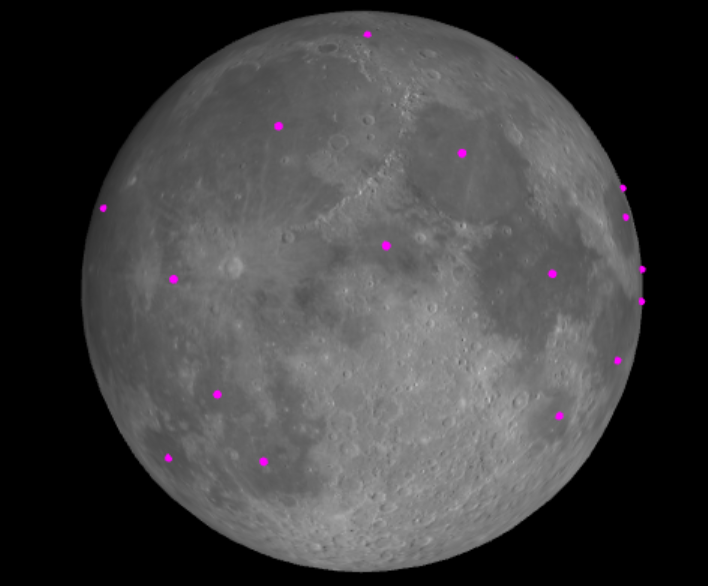 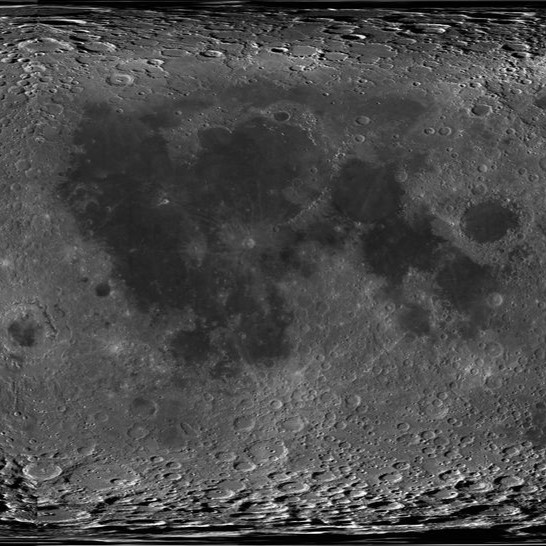 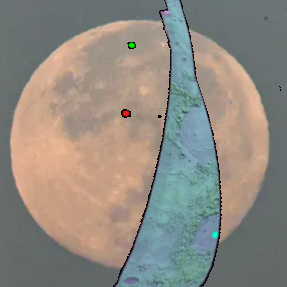 Shows the improvement of moon circle detection algorithm with different implementation and optimization. Pink circle is the best one.
Figure 2b
Figure 2a
Figure 3b
Figures 1a and 2a display results from context-aware and static image registrations, respectively, with 1b and 2b as their reference images.
Figure 3a and 3b illustrate the points of interest in both the user image and generated image.
TECHNOLOGIES
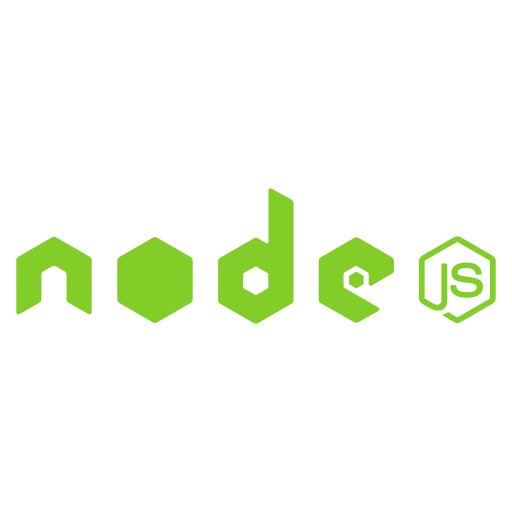 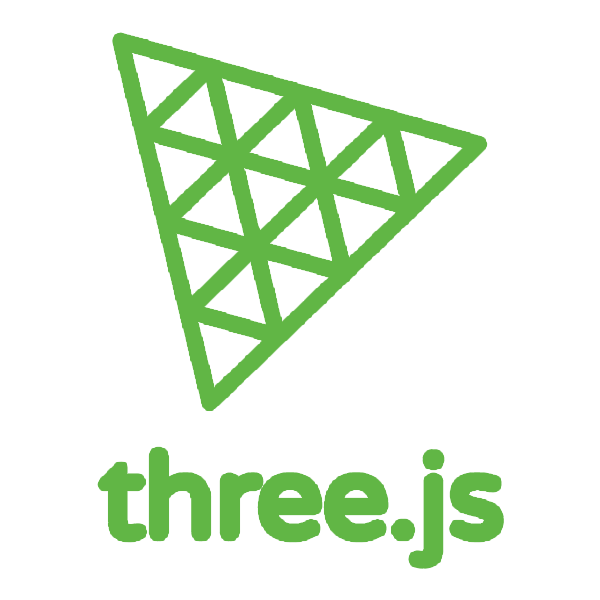 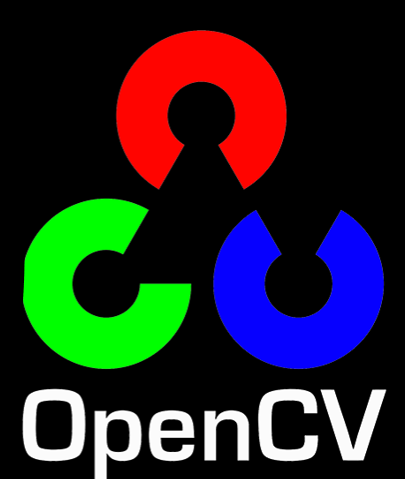 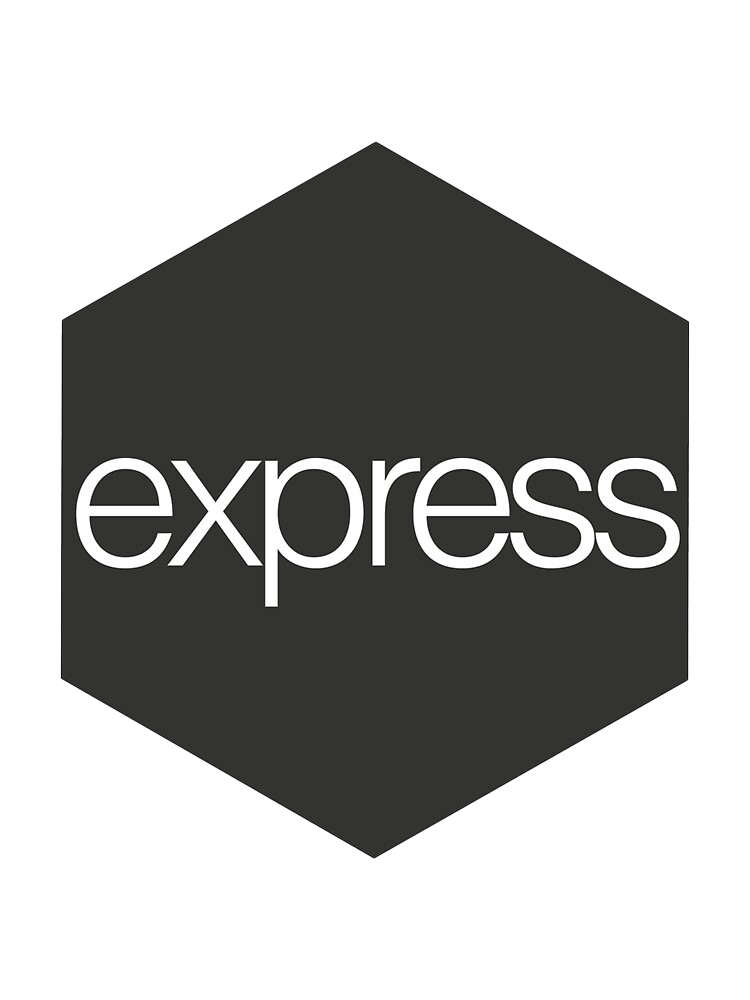 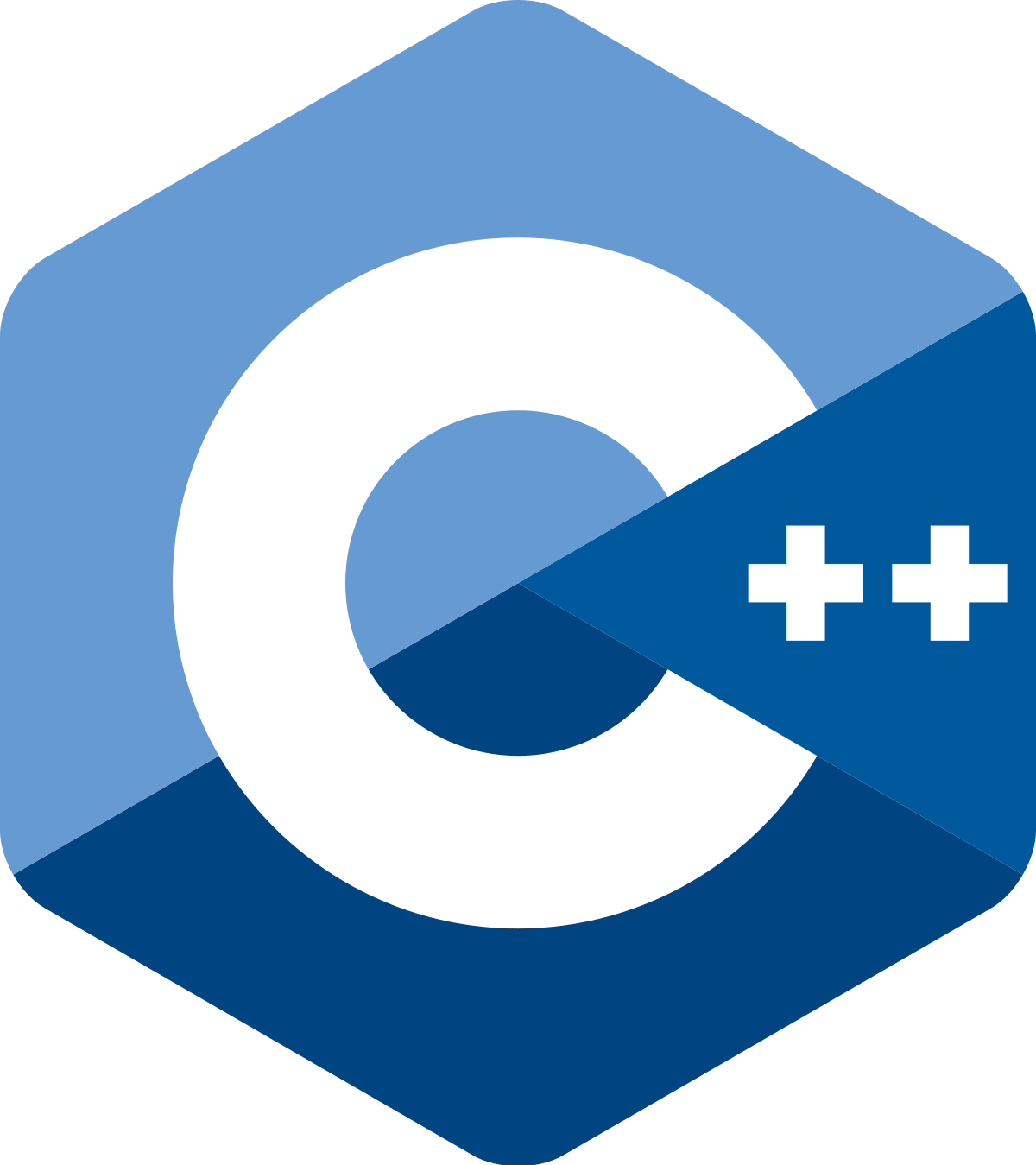 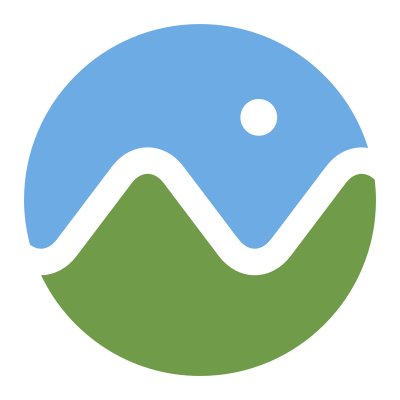 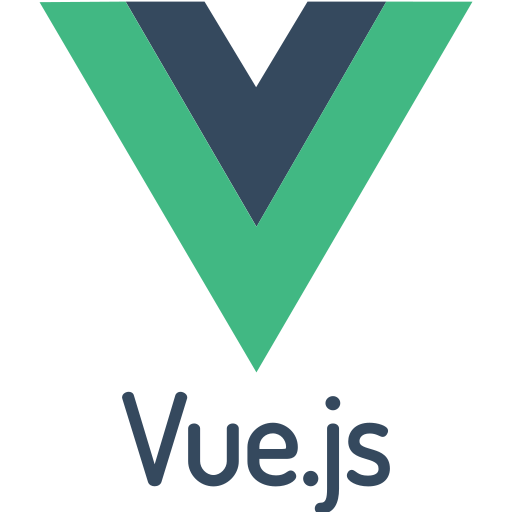 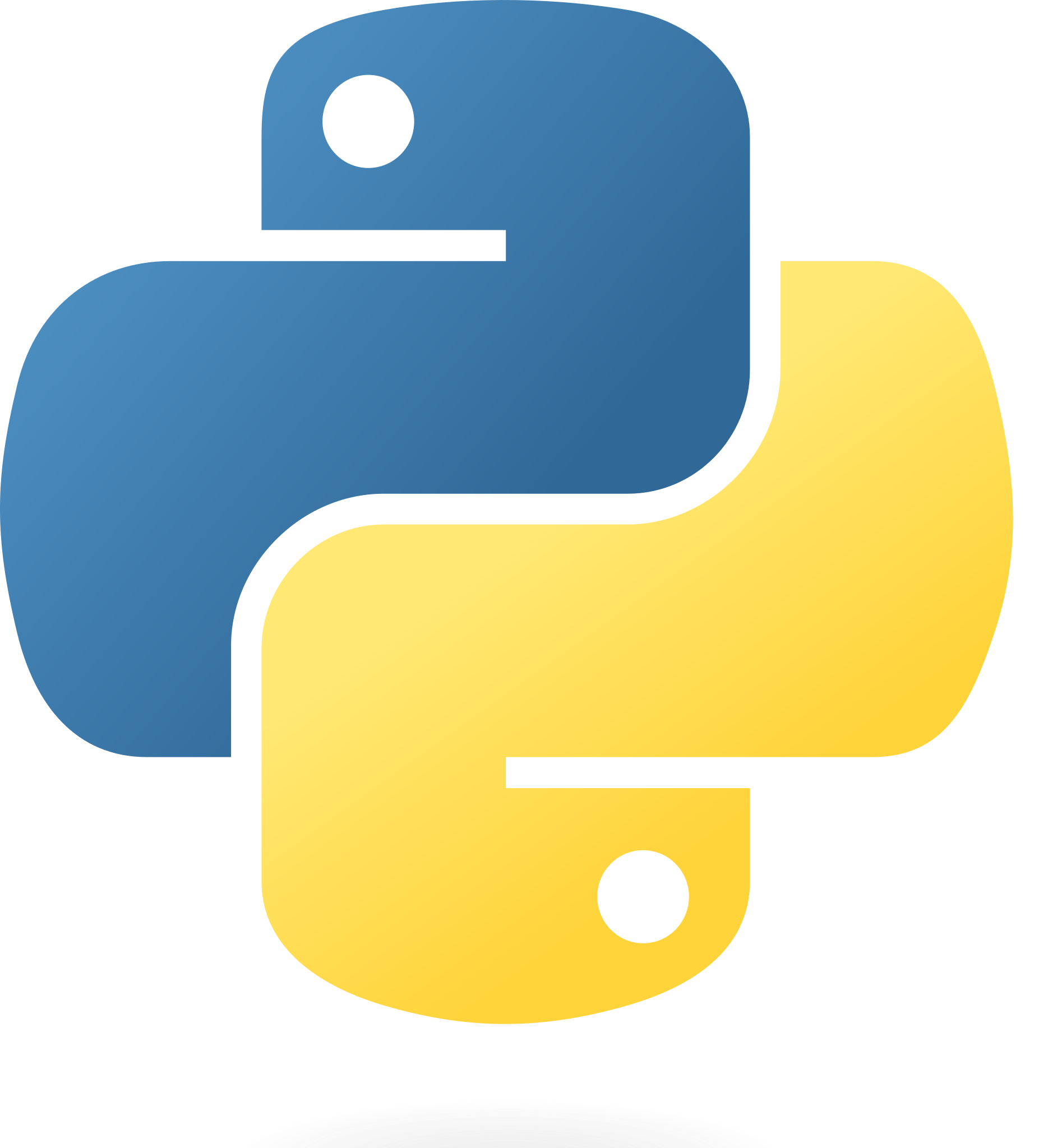 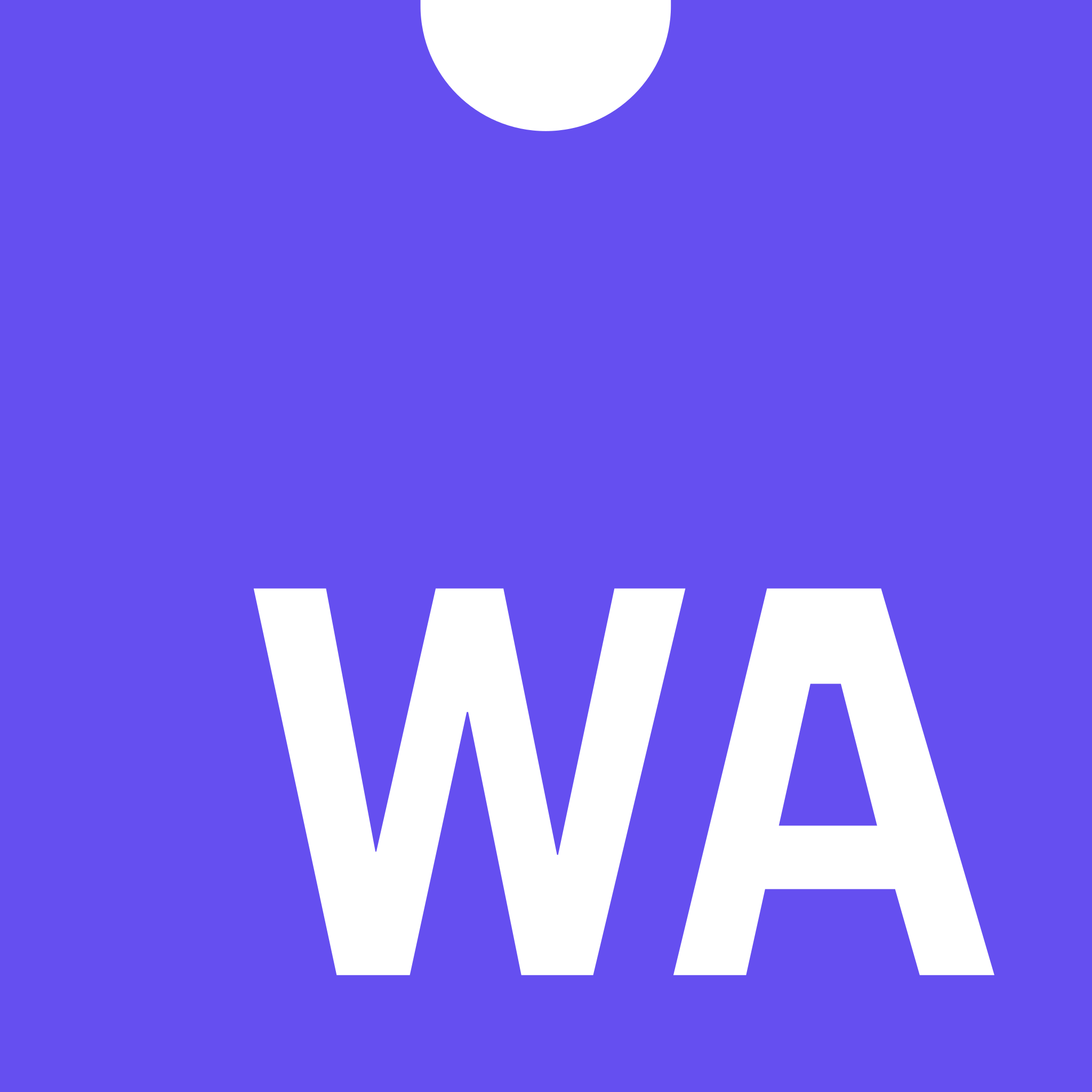 [Speaker Notes: Have students check that the logo is the appropriate one to use.]